Why this film called True Cost?
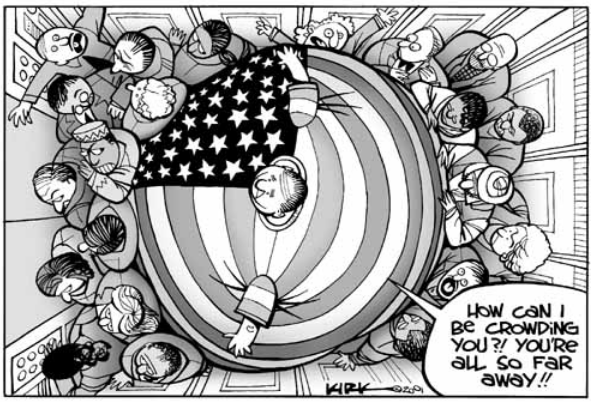 What job are the people protesting? 
Discussion about how service makes up most of money, transition into economies
Why doesn’t McDonalds send its jobs overseas?
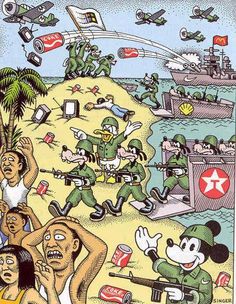 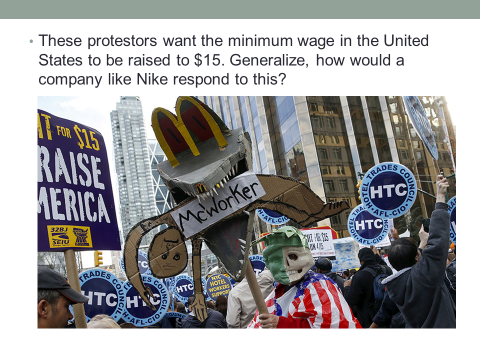 Weebly
Create an account on the website Weebly.

Register with your school email.

Your website should have the following pages:
Homepage
Human Rights Violation #1
Human Rights Violation #2
Human Rights Violation #3

When you click publish, there is blue link. Copy and paste that link to a page OneNote.

Figure out how to add pictures, videos, and change your sites header.
Identifying Human Rights…
What is happening?

What rights are involved?

In your opinion, what should be done about it?

Video, Banksy protest…